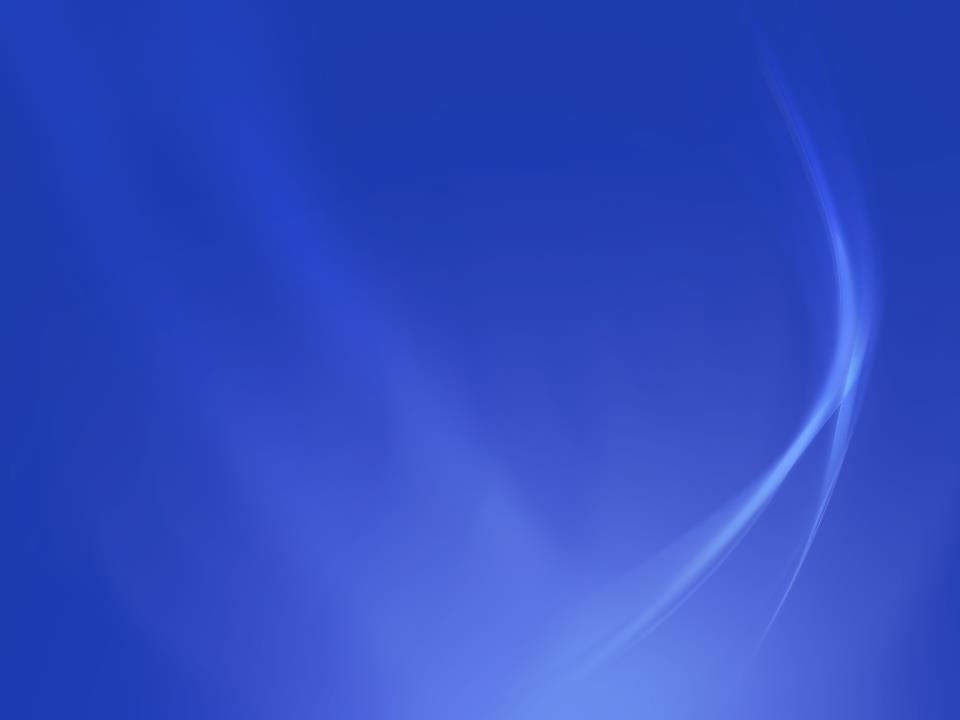 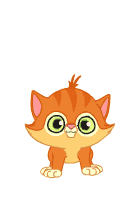 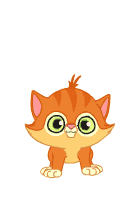 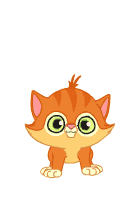 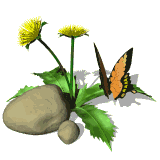 «КАКОЙ, КАКАЯ, КАКОЕ ПО ЦВЕТУ?»
ЦЕЛЬ: согласование прилагательных с существительными.
Правила игры:  предложить ребёнку назвать картинки, которые отвечают на вопрос какой? Или какая? Или какое?